Урок – соревнование
по теме:
«Простейшие 
тригонометрические уравнения»
Преподаватель математики ГПОО ТО
«Техникум железнодорожного транспорта»
Афанасьева Оксана Викторовна
“Как можно познать себя? Только путём действия, 
но никогда – путём созерцания”.
 
И. В. Гёте
Цели урока:
обобщение компетенций по данной теме;

 формирование умений применять приёмы     сравнения, обобщения, выявление главного, переноса знаний в новую ситуацию, навыков контроля и взаимоконтроля;

 воспитание интереса к математике, актив-ности, мобильности, умения общаться, общей культуры; коллективного взаимодействия и ответственности за результаты групповой работы.
План 
урока - соревнования:
1 этап: Диктант.
2 этап: “Найдите ошибку”.
3 этап: Самостоятельная работа.
4 этап: Тестирование.
5. Подведение итогов урока.
6. Домашнее задание.
Лист учёта знаний
Ф. И.
Таблица 9
Максимальное количество баллов
№ п/п
Виды деятельности 
на уроке
Набранные баллы
1.
Диктант
11
“Найдите ошибку”
2.
1
3.
Самостоятельная работа
3
3
4.
Тест
Всего баллов:
18 и более
Оценка
Диктант
Таблица 1
I вариант
II вариант
№1
Каково будет решение уравнения                 при
Каково будет решение уравнения                   при
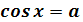 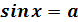 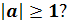 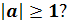 I вариант
II вариант
II вариант
I вариант
№2
При каком значении
a   уравнение
При каком значении
a   уравнение
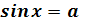 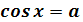 имеет решение?
имеет решение?
I вариант
II вариант
№3
Какой формулой выражается решение уравнения
Какой формулой выражается решение уравнения
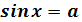 ?
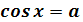 ?
.
I вариант
II вариант
№4
На какой оси откла-дывается значение а при решении урав-нения
На какой оси откла-дывается значение а при решении урав-нения
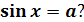 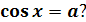 I вариант
II вариант
№5
В каком отрезке находится 
arccos a ?
В каком отрезке находится 
arcsin a ?
I вариант
II вариант
№6
Как преобразовать
arccos(- a)?
Как преобразовать
arcsin(- a)?
.
I вариант
II вариант
№7
В каком интервале находится 
arcctg a ?
В каком интервале находится 
arctg a ?
?
I вариант
II вариант
№8
Какой формулой выражается решение уравнения 
                    ?
При каком значении а уравнение  
      имеет решение ?
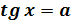 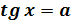 I вариант
II вариант
№9
Каким будет решение уравнения
 cos x = 1 ?
Каким будет решение уравнения
 sin x = 1 ?
I вариант
II вариант
№10
Каким будет решение уравнения
 cos x =  -1 ?
Каким будет решение уравнения
 sin x =  -1 ?
I вариант
II вариант
№11
Каким будет решение уравнения
 sin x =  0?
Каким будет решение уравнения
 cos x = 0 ?
ОТВЕТЫ
Таблица 2
I вариант
II вариант
1.Нет решения
1.Нет решения
2.               или
2.                      или
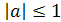 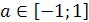 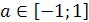 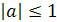 3.
3.
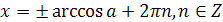 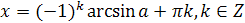 4. На оси ординат (Oy)
4.
На оси абсцисс (Ox)
5.
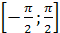 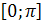 5.
6.
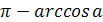 6.  -arcsin a
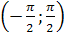 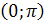 7.
7.
или а – любое число
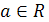 8.
8.
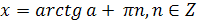 9.
9.
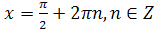 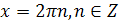 10.
10.
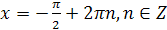 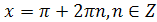 11.
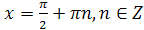 11.
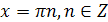 Самостоятельная работа
Таблица 6
II вариант
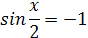 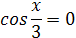 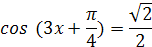 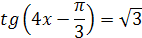 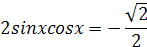 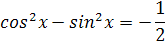 Правильные ответы теста
I вариант
2)  2
3)  2 и 4
1)  2 и 4
3) -
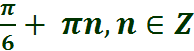 3)
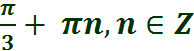 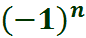 Подведение итогов урока
оценка «5» - 18 баллов и больше
оценка «4» - 14 - 17 баллов
оценка «3» - 7 - 13 баллов
Домашнее задание
Повторить п. 1, 8, 9; № 147 (а, б)
Спасибо за работу!
Поглощайте знания с большим желанием
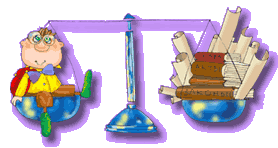